ТОБИШЊОИ УСЛУБИЮ МАЪНОИИ ВОЖАЊО ДАР ЗАБОНИ КОРГУЗОРИИ МАЌОМОТИ ДАВЛАТЇ
АЪЗО
Калимаи «аъзо» - љамъи узв, яъне узвњо, ифодакунандаи шумораи зиёди ашхос. 
Шакли даѓалтари он «аъзоён» (узвњоњо) 
Дуруст -узв
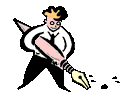 МАЌОМ
Калимаи «маќом» дар «Фарњанги тафсирии забони тољикї» - маънои зиёд, аз љумла дастгоњи маъмурї (орган)
 Маќомоти мањаллии њокимияти давлатї - «маќомот» - дуруст 
Ваќте ки ду ва ё зиёда маќом мадди назар дошта мешавад- «маќомот» дуруст
Маќомотњо(њоњо)- нодуруст аст. Дорои ду љамъбандї
АХБОР
Калимаи «ахбор» - Фарњанги тафсирии забони тољикї - љамъи хабар, яъне хабарњо 
Шаклњои нодуруст- «ахборот» (хабарњоњо), «ахборотњо» (хабарњоњоњо) ва ибораи даѓали «ахборотњои иттилоотї» (хабарњоњоњои хабарї)
ТАЛАБОТ
Калимаи «талабот» - Фарњанги тафсирии забони тољикї - љамъи талаб 
Шакли «талаботњо» (талабњоњо) -љамъбандии нодуруст ва сохта(маснўї)
АДАБИЁТ
Калимаи «адабиёт»-Фарњанги тафсирии забони тољикї -  маљмўи осори бадеї, осори манзуму мансур, осори илмї ва адабї 
Дар шакли «адабиётњо» (бо ду љамъбандї: њоњо)
Ба љойи «адабиёт»
МАЪХАЗ
САРЧАШМА 
КИТОБНОМА
РУБОИЁТ
Калимаи «рубоиёт» - љамъи рубої 
Дар шакли «рубоиётњо» (рубоињоњо) нодуруст
ТАЃИРОТ
Вожаи «таѓирот» - љамъи таѓир
Дар шакли «таѓиротњо», «таѓиротњои зиёд», ё «таѓиротњои куллї» - «таѓйирњоњо» 
Баъзан, дар гўишњо – ба њодисаи савтї «гирифтор» - шакли «таъѓир» - талаффуз
АМАЛИЁТ
Калимаи «амалиёт»-маљмўи амал
Масалан, дар «амалиёти љарроњї» якчанд амали ба њам алоќаманд 
Дар шакли «амалиётњо» (амалњоњо) -нодуруст
МУШКИЛ
Вожаи «мушкил» - маъноњои душвор, вазнин ва сахт 
Шакли љамъ - мушкилот 
Дар шакли «мушкилотњо» (мушкилњоњо) - бо ду љамъбандї
Ибораи «ќайд кардан»
Ибораи «ќайд кардан» -маънои асир кардан, бандї кардан
Мурѓи дилњоро ќайд кардам. Муњаммад Авфї
ќайд
Ќаблан
Ќайди асноди њолати шањрвандї
њоло
Сабти асноди њолати шањрвандї